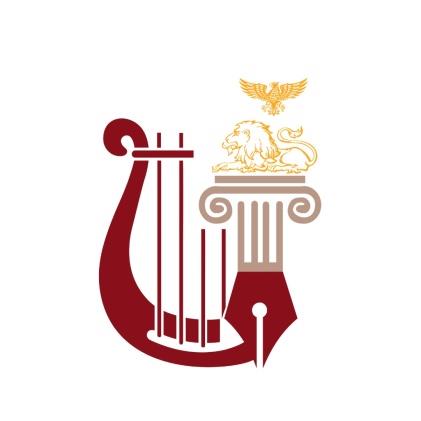 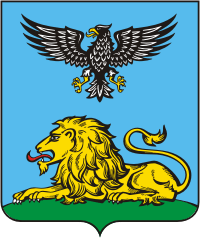 Управление культуры Белгородской области
Оформление заявки на участие в конкурсена предоставление грантов некоммерческим организациям на реализацию проектов в сфере культуры
Документы для участия в конкурсе
заявка* (с подписью руководителя и печатью)
описание проекта с подписью руководителя
сопроводительное письмо на бланке организации*
дополнительные наглядные и аудиовизуальные материалы (при наличии)
* ссылка для скачивания архива с шаблонами: http://www.belkult.ru/media/site_platform_media/2021/2/8/dopolnitelnyie-metodicheskie-materialyi.rar
Регистрация аккаунта
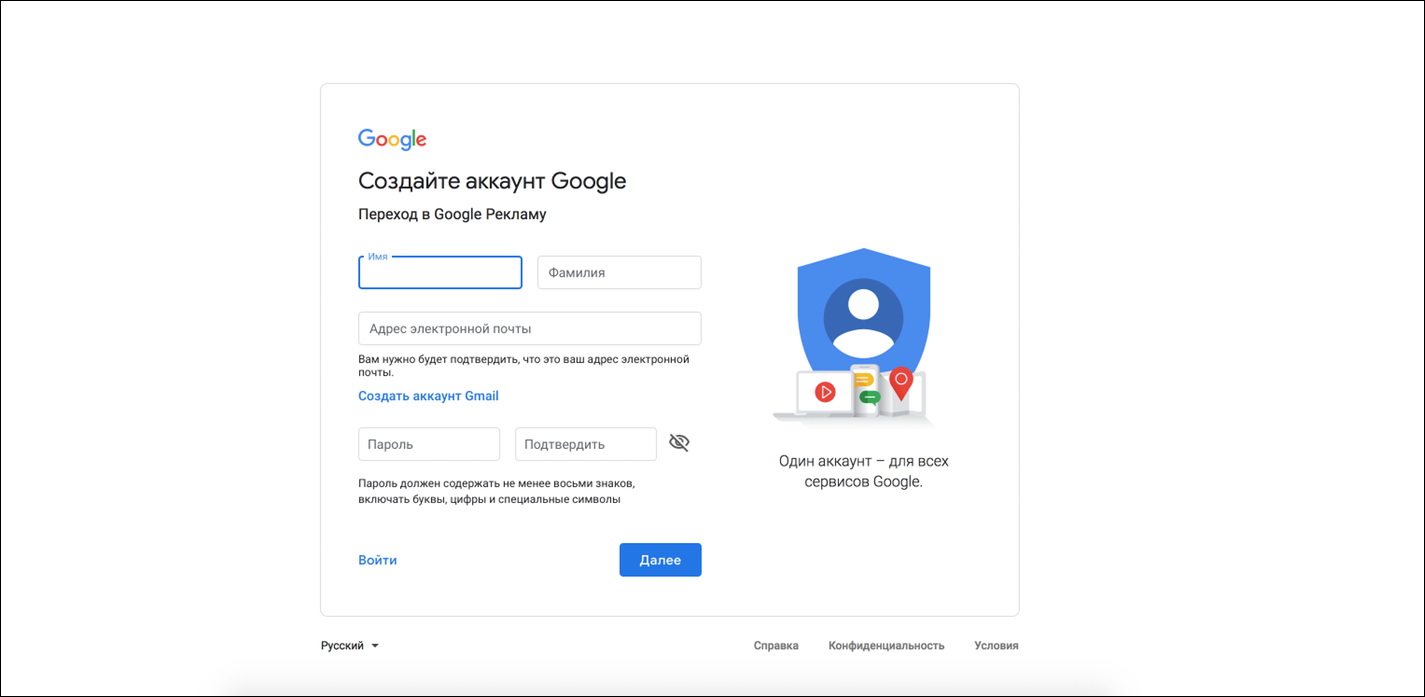 Нажимаем на кнопку «Далее»
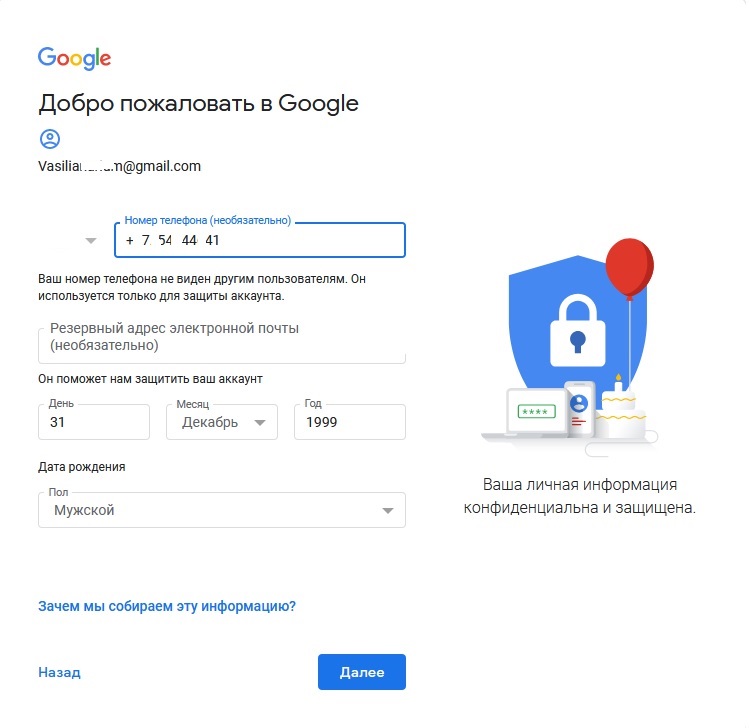 Регистрация аккаунта
Ввести дату рождения
Пол

Необязательно:

Номер мобильного телефона
Резервный адрес электронной почты
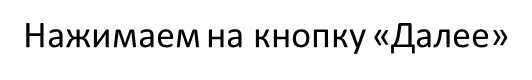 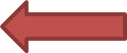 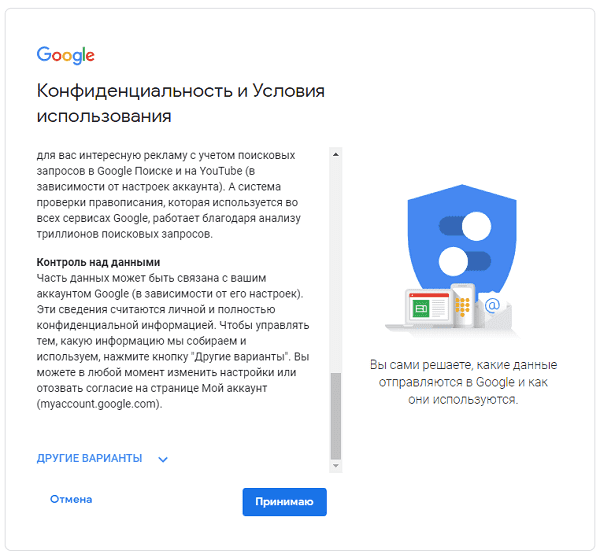 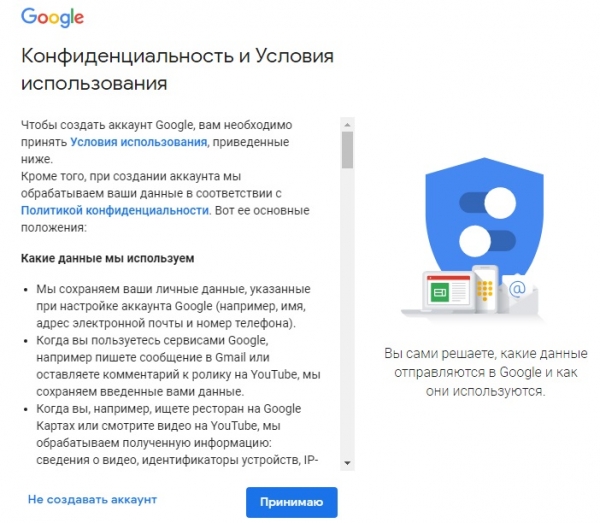 Регистрация аккаунта
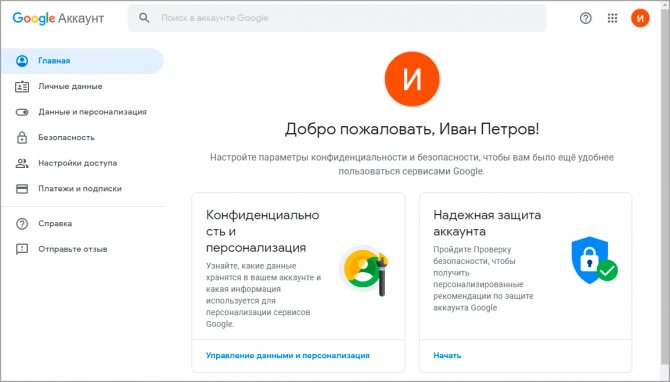 Доступ к документу
Перейдите по ссылке, указанной в информационной рассылке от сотрудника, ответственного за сводный текст сборника.

После перехода по ссылке Вы увидите Google Документы от каждого учреждения / ОМСУ со структурой отчета, заполненной в форме таблицы.
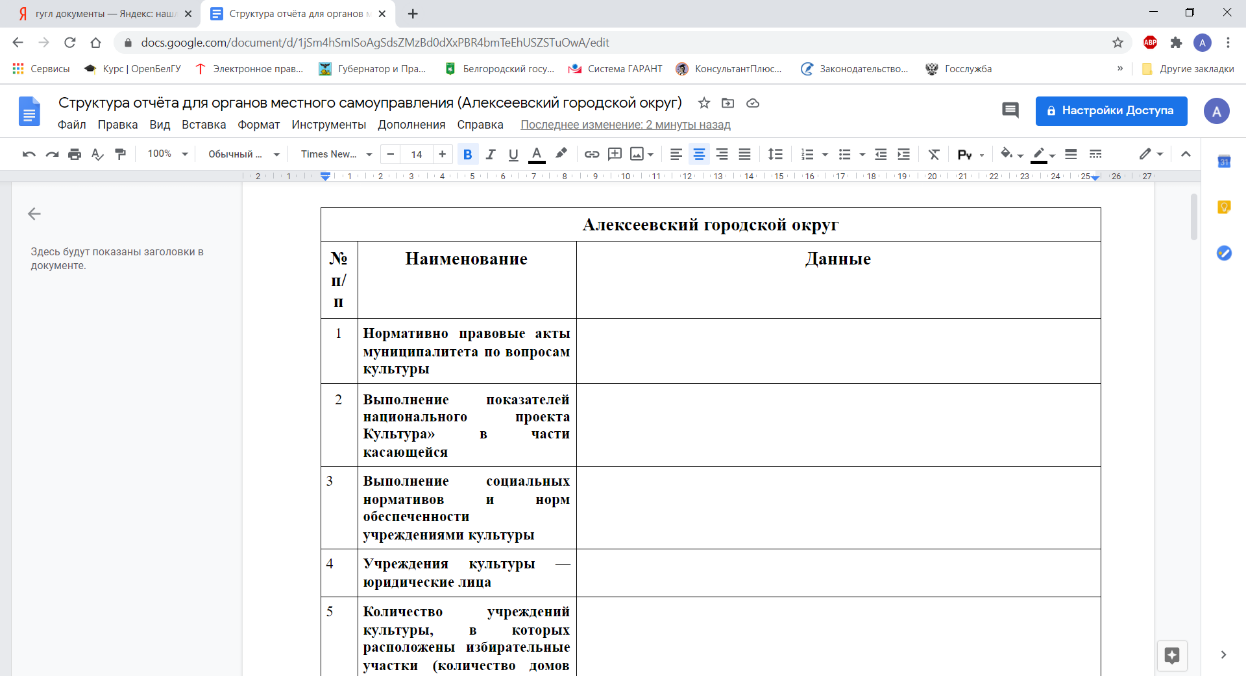 7
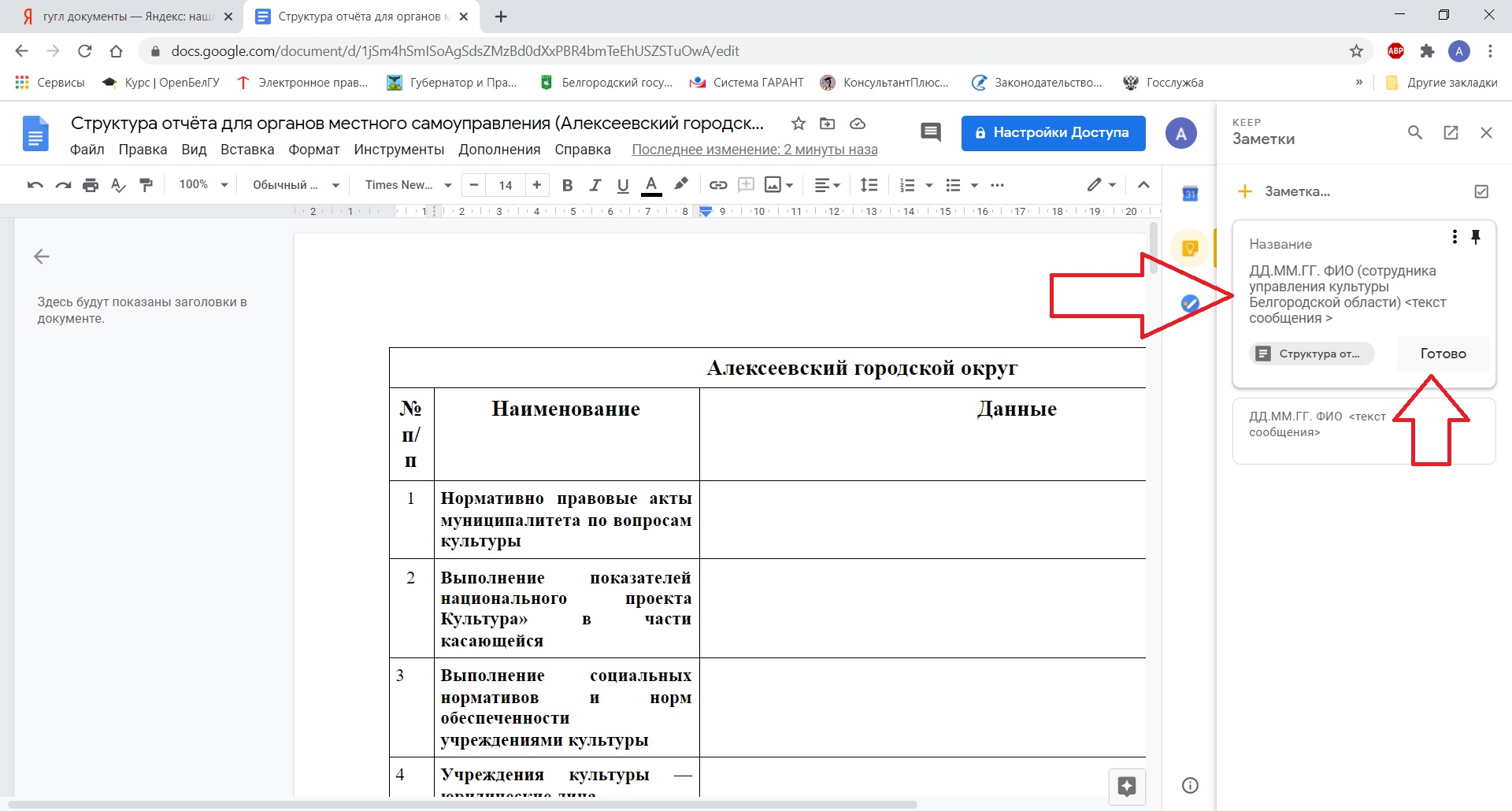 Работа с отчетами
Внесите правки.
Нажмите кнопку «Готово».
Использование онлайн-формы сервиса Яндекс. Документы
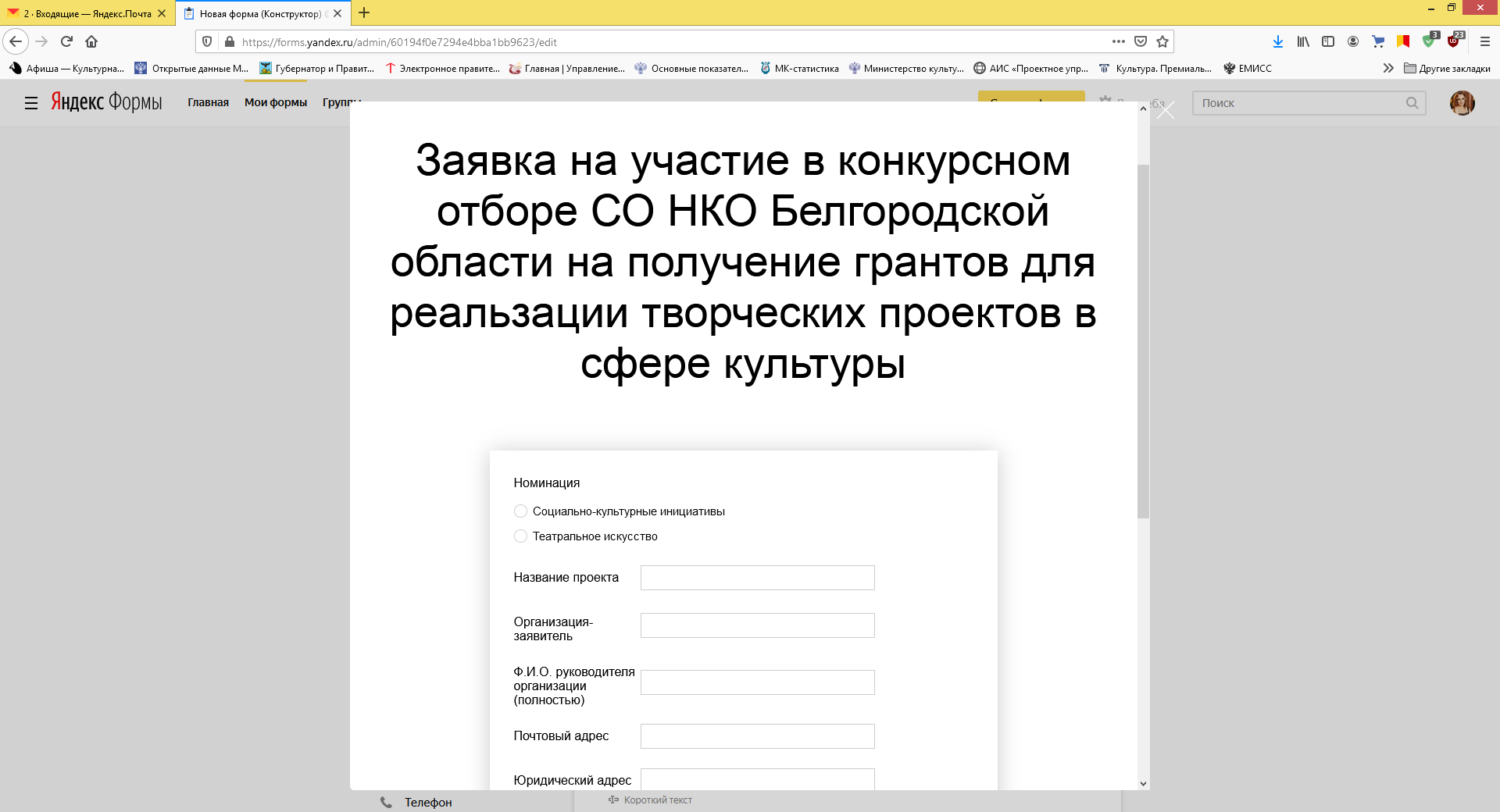 Тестовый режим

Для получения
ссылки направьте запрос на адрес epishina@belkult.ru
СПАСИБО ЗА ВНИМАНИЕ !